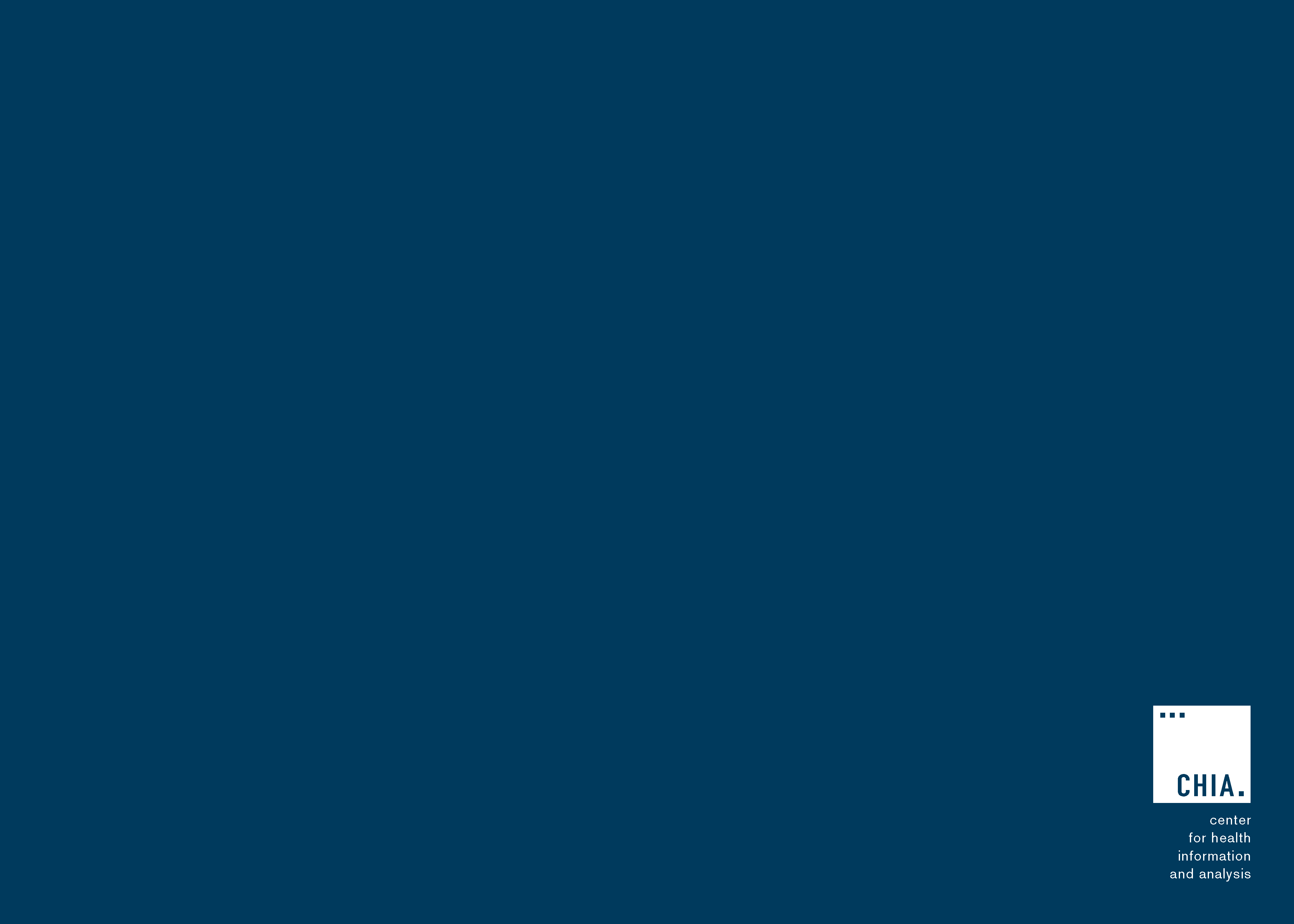 Massachusetts All-Payer Claims Database:Technical Assistance Group (TAG)
May 8, 2018
Agenda
APCD Intake Notes

Enrollment Trends Reporting

Annual Premiums

Housekeeping Items

Questions
APCD Intake - Compliance
March 2018 submissions should be in at this point. 

By end of July 2018 – production files through June 2018 are due at CHIA. This is a quarter end so Enrollment Trends and DOI Membership reports are dependent on these submissions. In addition, our next data release is reliant on 2013 – 2017 submissions with 6 months of runout (through June 2018).
Enrollment Trends Update
The next Enrollment Trends report with data through March 2018 is currently scheduled to be published in August 2018.

Supplemental enrollment data is due Friday, May 18, 2018 for selected payers. Supplemental enrollment reporting is requested where populations cannot be accurately sourced from the MA APCD.

Payers will receive aggregate MA APCD Member Eligibility data for review in early June.

For questions on Enrollment Trends: Contact your CHIA liaison and Lauren Almquist at lauren.almquist@state.ma.us
Enrollment Trends Timeline
2018 Annual Premiums Request Deadlines
Completed workbooks (containing data for 2015-2017 plan years) should be submitted to CHIAData@gormanactuarial.com by Thursday, May 10, 2018.

CHIA will follow up with payers in July to collect Risk Adjustment and MLR Rebate amounts for 2017.
2018 Annual Premiums Request Timeline
2018 Annual Premiums Request Contact Information
For Annual Premiums technical questions and data submission:
Contact CHIAData@gormanactuarial.com
Housekeeping Items
DOI Reporting:
CY 2017 Annual Membership report – responses due by 5/11

TME, APM, RP:
CY 2016 Final TME, CY Preliminary TME – due 5/1

CY 2016 Final APM, CY 2017 Preliminary APM, CY 2016 Prescription Drug Rebates, CY2017 Prescription Drug Rebates – responses due 6/1
Next Meetings
June 12, 2018 @ 2:00 pm

July 10, 2018 @ 2:00 pm
Questions?